Dialogue Rules
ADDING DIALOGUE
Adding dialogue is one way to enhance narrative writing.
When adding dialogue, it is important to vary your use of dialogue tags.
Dialogue tags are phrases used to explain who is speaking.
EXAMPLE:  “No, no, no!” my dad says, then pulls her up by the arm.  (The dialogue tag is the phrase…)
Rule #1
Use a variety of dialogue tags to help show the emotion or attitude of the speaker in a vivid and descriptive way.
EXAMPLE:
He said
She muttered
They exclaimed
I mumbled
Rule #2
Use quotation marks around the words that are spoken.
EXAMPLE:
“I am going to bake cookies tonight,” said my mom.
Trey mumbled sarcastically, “This is so much fun!”
Rule #3
Place periods, commas, exclamation marks, and question marks inside the closing quotation marks.
EXAMPLE:
“I will be at the game,” said the coach.
“When will it start?” he asked.
Rule #4
Capitalize the first word of the quote.
EXAMPLE:
“School is awesome!” said Ms. Brooks.
Ayah squealed, “I won the raffle!”
Rule #5
Indent every time the speaker changes.
EXAMPLE:

		“I’m going to go crazy today,” Ms. Burlamachi warned.
		 “Don’t worry,” Ms. Hoover calmly replied.  “It will all work out.”
Rule #6
If the speaker’s words come before the dialogue tag, place a comma at end of the speaker’s words, inside the quotation marks.
EXAMPLE:
“We will be having an assembly on October 24,” whispered Mr. Edwards.
Rule #7
When the dialogue tag appears in the body of the sentence and the quotation ends the sentence, place the final punctuation at the end of the quotation, within the quotation marks.
EXAMPLE:  
Mr. Ferri and Ms. Jamison yelled, “I hope Team Wind wins Spirit Week this year!”
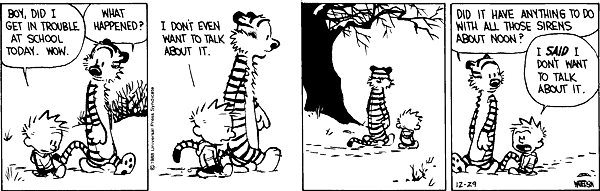 YOUR TURN!
Your job is to transform the comic strip you brought in into dialogue paragraphs.
Make sure to use a variety of dialogue tags.
Be sure to use a dialogue tag:
At the beginning of at least one sentence
At the end of at least one sentence
In the middle of at least one sentence
How does this apply?
You should use these rules to improve the dialogue in your Personal Narrative (Embedded Assessment 1.1)!